Подготовка к ОГЭ



         Углы и параллельные

  прямые.
Государственное бюджетное образовательное учреждение 
СОШ № 443 Фрунзенского района 
г. Санкт-Петербург
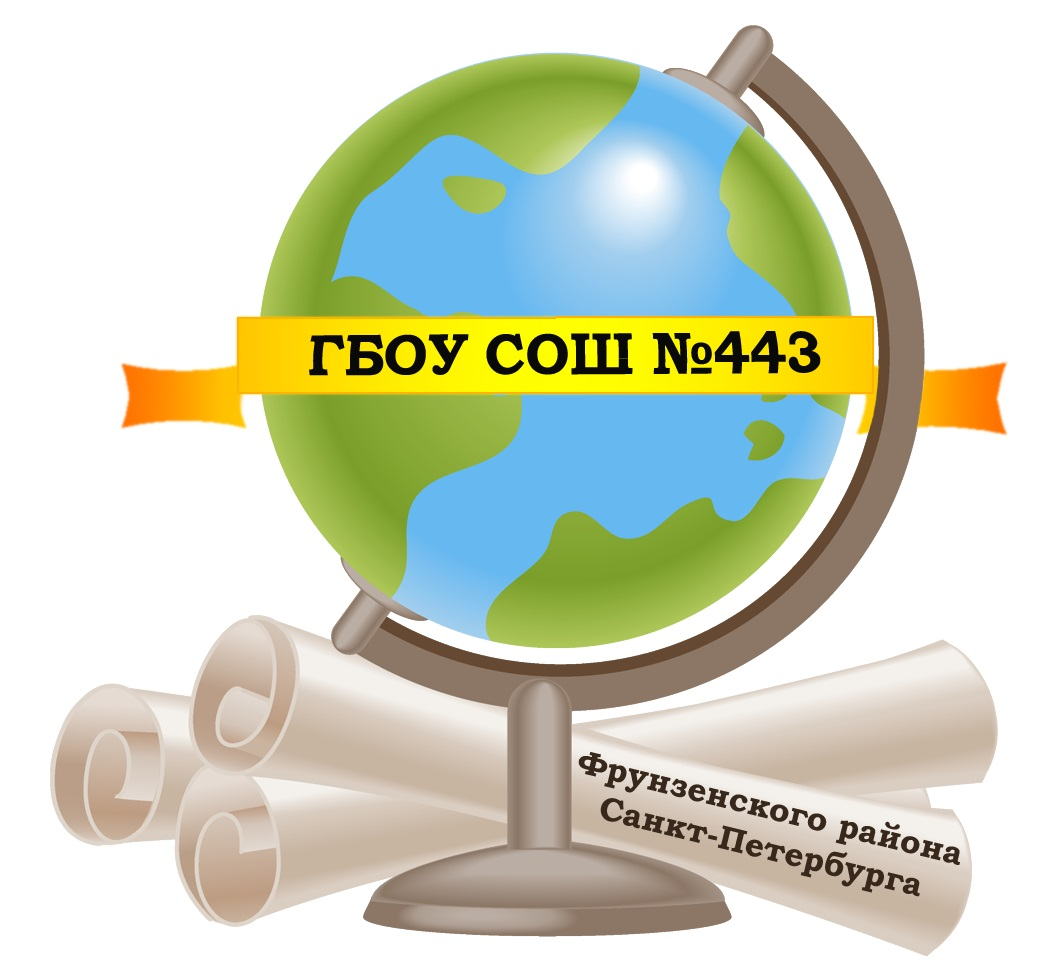 Учитель: Садовникова Н.Е.
ГБОУ школа 443
      г. Санкт-Петербург
Отметьте острые углы!
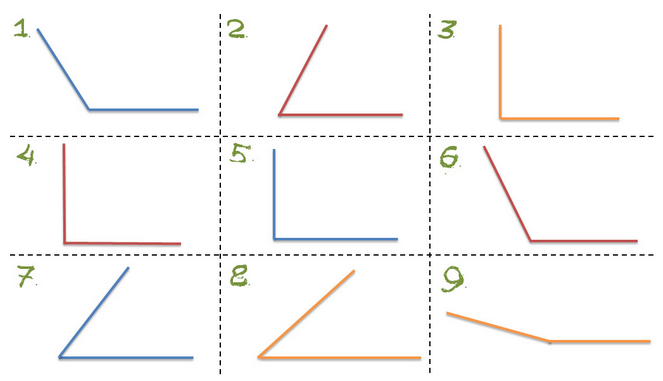 Решим задачу!
Величина острого угла составляет 84 градуса.
    Из вершины этого угла провели биссектрису. 
   Чему равна величина образовавшихся углов?
Задача!
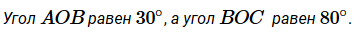 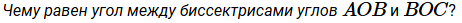 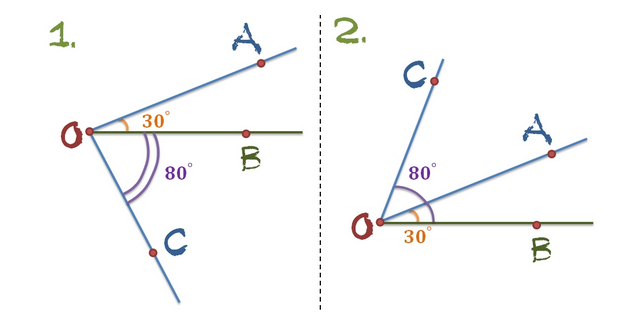 Как мы видим, возможны два различных случая.
Разберём каждый из них в отдельности.
Случай 1
Построим биссектрисы углов для случая 1 и обозначим искомый угол между этими биссектрисами.
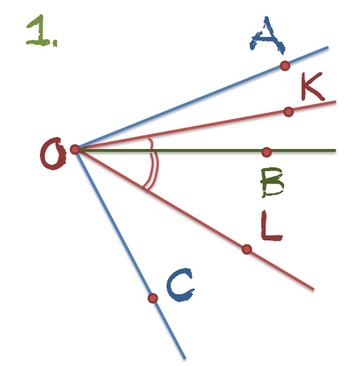 1) OK - это биссектриса угла AOB, OL - это биссектриса угла BOC. Таким образом, искомый угол между биссектрисами это ∠KOL. Из чертежа мы видим, что  ∠KOL=∠KOB+∠BOL (1).
2) В свою очередь, ∠KOB=∠AOB2, так как KO  - это биссектриса угла AOB. По условию ∠AOB=30∘, следовательно, ∠KOB=30∘2=15∘.
3) Аналогично  ∠BOL=∠BOC2, так как LO - это биссектриса угла BOC. По условию ∠BOC=80∘, следовательно, ∠BOL=80∘2=40∘.
4) Из равенства (1) следует, что искомый ∠KOL=15∘+40∘=55∘
Случай 2
Так же, как и для первого случая, для начала построим чертёж с биссектрисами углов.
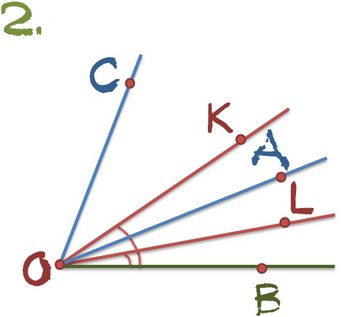 1)  Как и в первом случае искомый угол - это угол KOL, отличие заключается теперь только в том, что   ∠KOL=∠KOB−∠BOL (2).
2) При этом ∠KOB=∠BOC2, так как KO - это биссектриса угла BOC. По условию ∠BOC=80∘, следовательно, ∠KOB=80∘2=40∘.
3) Аналогично  ∠BOL=∠AOB2, так как  LO - это биссектриса угла AOB. По условию ∠AOB=30∘, следовательно, ∠BOL=30∘2=15∘.
4) Из равенства (2) следует, что искомый ∠KOL=40∘−15∘=25∘
Ответ: 1. ∠KOL=55∘         2. ∠KOL=25∘
Решим похожую задачу!
Угол AOB равен 70∘, а угол BOC  равен 80∘.
               Чему равен угол между биссектрисами
                                углов AOB и BOC?

   Рассмотреть ДВА СЛУЧАЯ. В ответ записать сумму
                          ответов обоих случаев.
Решим задачи на смежные углы!
Задача 1.  Углы α и β - смежные. 
               Найдите, чему равен β, если α=70∘?
Задача 2.  Один из смежных углов на 20∘ больше  
               другого.
               Найдите меньший из смежных углов.
Разберём ещё одну задачу!
Задача. Смежные углы относятся как 4:5. 
                      Найдите больший из смежных углов. 
                      Ответ дайте в градусах.
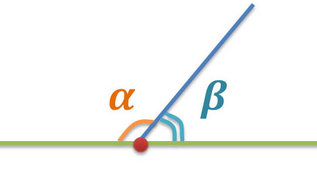 Давайте и для этой задачи сделаем чертёж.
1. Угол α мы выбрали наибольшим, исходя из чертёжа.
 Из условия нам известно, что углы относятся как 4:5, 
 то есть
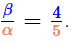 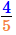 Домножим числитель и знаменатель дроби
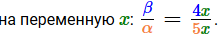 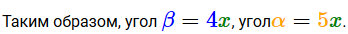 3. Наконец, мы легко можем найти искомые углы: 
                                                                                     β=4x=4⋅20∘=80∘                                                                                     α=5x=5⋅20∘=100∘
большим углом является α, так как 100∘>80∘
Ответ: 100∘
2. Теперь найдём, чему равен x. Сумма смежных углов равна 180∘ , то есть 
                                                                            α+β=180∘
                                                                          4x+5x=180∘
Решите сами!
Задача. Смежные углы относятся как 3:7. 
                      Найдите меньший из смежных углов. 
                      Ответ дайте в градусах.
2. Теперь найдём, чему равен x. Сумма смежных углов равна 180∘ , то есть 
                                                                            α+β=180∘
                                                                          4x+5x=180∘
Вертикальные углы
Найдите градусную меру наименьшего угла, получающегося при

пересечении двух прямых, если сумма трех из этих углов равна 230∘.
Соотнесите углы и их названия!
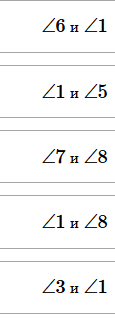 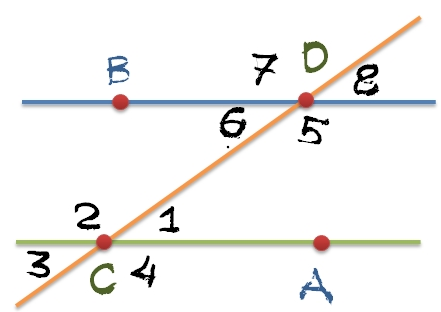 Основные формулы
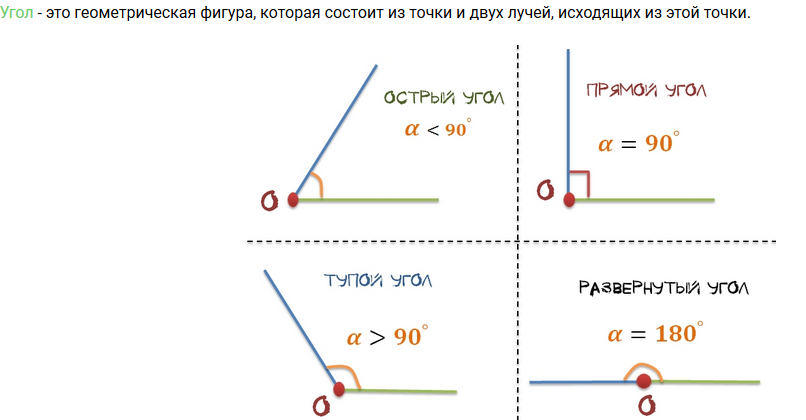 Основные формулы
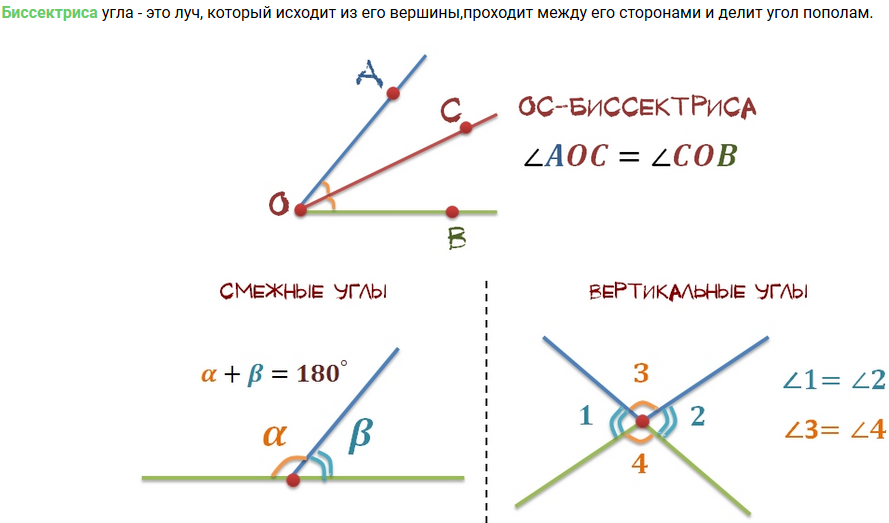 Основные формулы
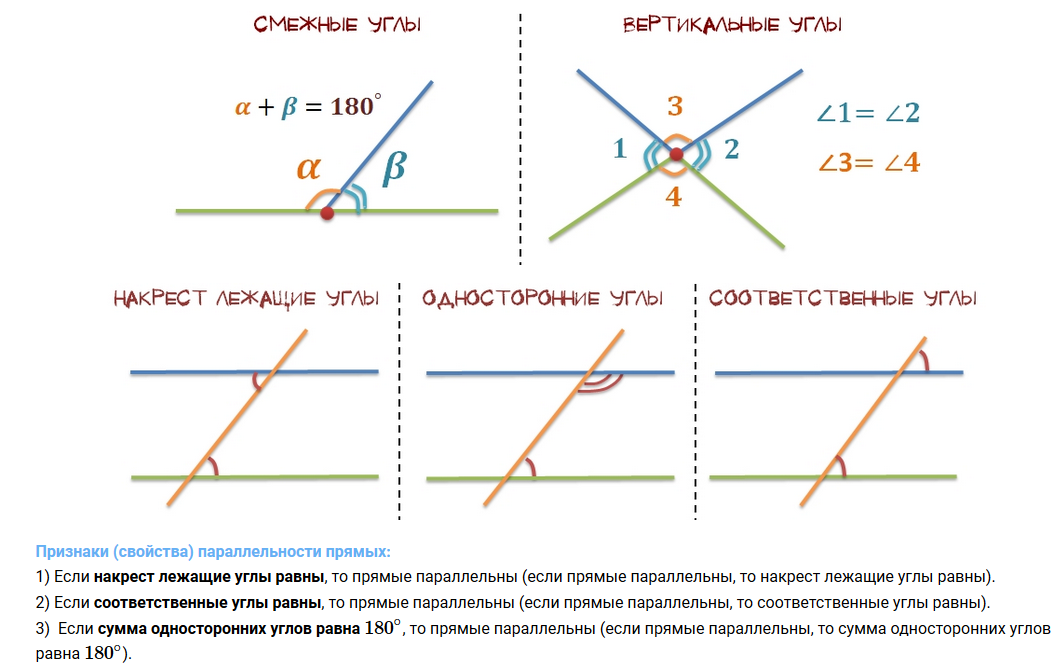 Решу ОГЭ
https://math-oge.sdamgia.ru/test?theme=57
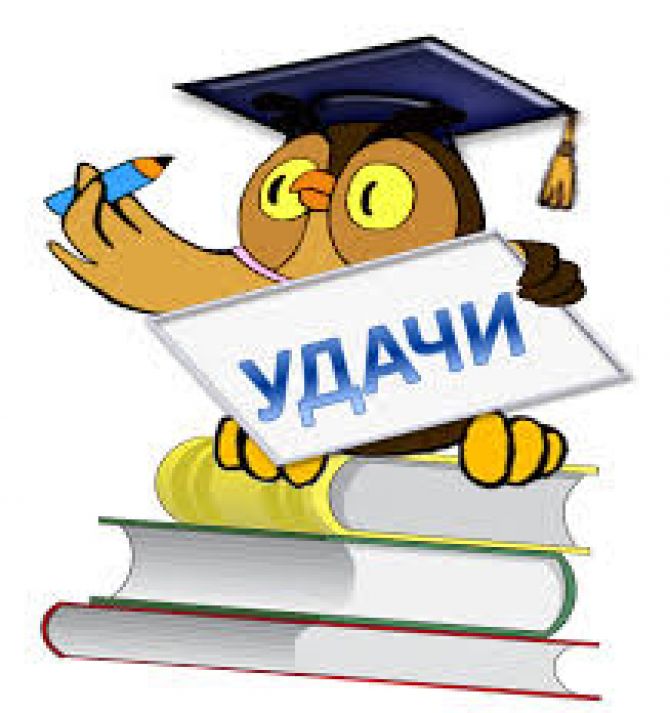 СПАСИБО ЗА ВНИМАНИЕ!